延迟符
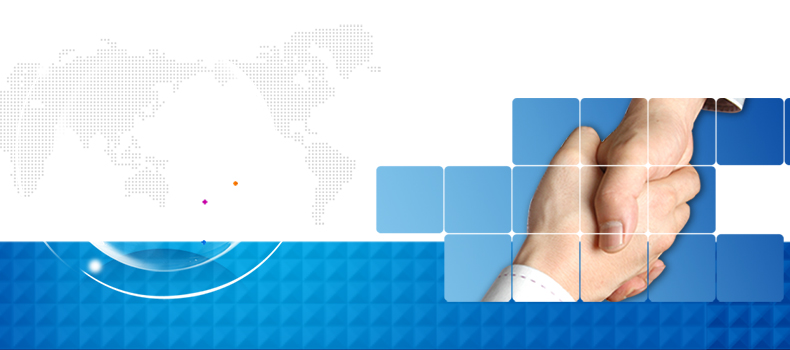 《大学英语》课程诊改汇报
汇报人：谢华丽
部门：基础课部
前言/PREFACE
《教育部办公厅关于建立职业院校教学工作诊断与改进制度的通知》（教职成厅〔2015〕2号）
《关于印发<湖南省高等职业院校内部质量保证体系诊断与改进工作实施方案>的通知》（湘教通〔2016〕290号）
《湖南化工职业技术学院内部质量保证体系诊断与改进工作实施方案（试行）》（化职院[2017]81号）
基础课部成立质量诊改工作小组
英语教研室成员全部参与诊改
延迟符
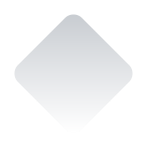 2
4
目录
1
3
持续改进与计划
课程实施
课程诊断
课程建设规划
延迟符
1
课程建设规划
课程建设规划
课程“十二五”规划完成现状；
学院 “十三五”规划；
专业结构调整及专业人才培养方案.
课程规划制定依据：
立德树人，提高人才培养质量
省级网络资源优质课程
课程规划总目标：
课程建设规划
课程概况
师资队伍
课程标准
课程资源
课程概述
课程定位
课程类型：必修课
课程性质：公共基础课
课程属类：人文社科类
课程名称：大学英语
计划课时：90-110学时
适用专业：三年制大专非
                  英语专业一年
                  级学生
大学英语课程是高职学生必修的一门公共基础课程，兼有工具性与人文性，是为培养面向生产、建设、服务和管理第一线需要的高素质技能型人才的目标服务的，以培养学生在将来工作和生活中所需要的英语应用能力为目标，支撑和促进着学生的职业能力培养和职业素质养成。
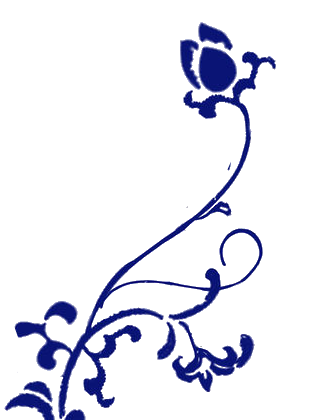 课程建设规划
课程概况
师资队伍
课程标准
课程资源
教学目标：
总体目标
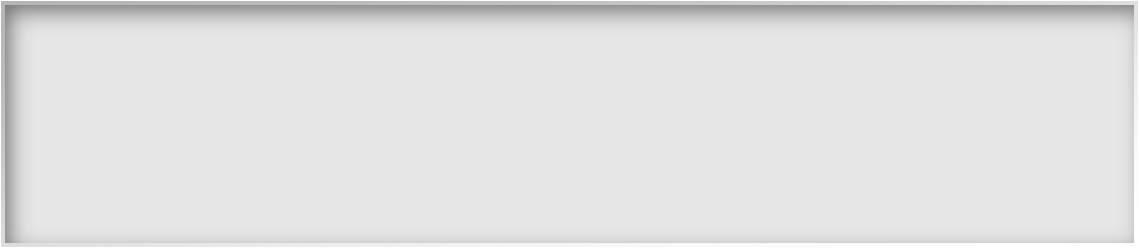 在高中教育基础上，进一步激发学生英语学习兴趣，培养和发展学生在接受高中英语教育后应具备的语言能力、文化意识、思维能力、学习能力等学科核心素养，达到本课程标准所设定的学科核心素养的发展目标， 为学生的职业生涯、继续学习和终身发展奠定基础。通过本课程的学习，学生应能达到课程标准所设定的四项学科核心素养的发展目标。
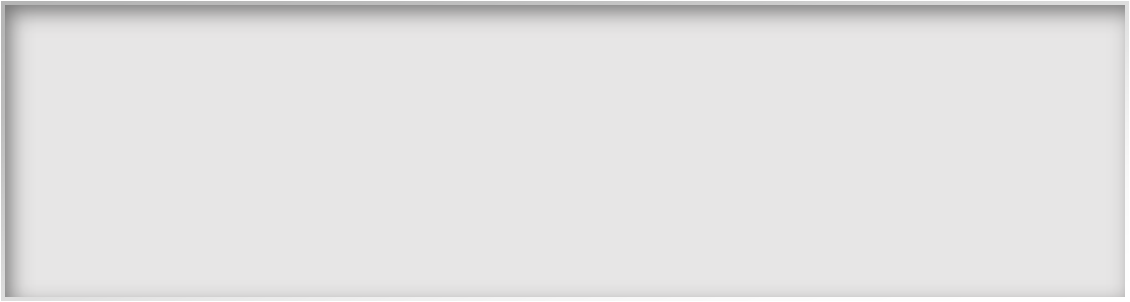 具体目标
语言能力目标：能在常见的具体语境中围绕相关主题范围运用所学语言知识，理解不同类型语篇所传递的意义和情感，以口头或书面形式在交际活动中完成基本的交流，并能简单传递信息、表达态度和观点等。
文化意识目标：获取文化信息和知识，了解中外文化差异，基本形成跨文化意识。
思维能力目标：能主动观察语言和文化中的具体现象；初步具备运用英语进行独立思考、创新思维的能力。
学习能力目标：能认识到英语的重要性，保持对英语学习的兴趣，并能有效利用各种资源开展自主学习与合作学习。
课程建设规划
课程概况
师资队伍
课程标准
课程资源
“十二五”期间师资现状（共20名教师）： 
        年龄结构：老中青比为5:8:7；职称结构：高级中级比为4:16；学历结构：学士硕士比：6:14
教学能力：有较强的教学能力和指导学生参加英语口语大赛和高职高专英语写作大赛的能力。
课程建设规划
课程概况
师资队伍
课程标准
课程资源
引进青年人才1-2名
教师出国进修、培训3-4名
教师职称晋升2-3名
提高教学能力和指导学生竞赛能力
在“十二五”基础上制定师资队伍建设规划
课程建设规划
课程概况
师资队伍
课程标准
课程资源
制定大学英语课程团队建设规划
课程建设规划
课程概况
师资队伍
课程标准
课程资源
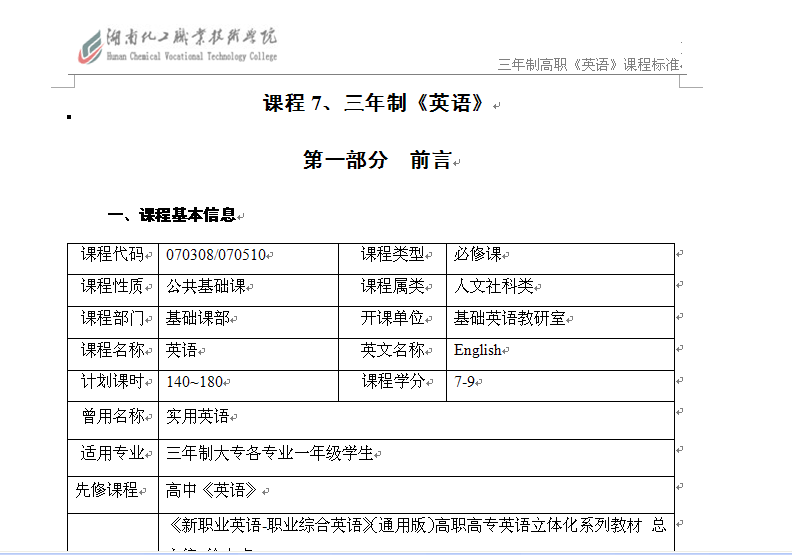 “十二五” 规划《大学英语》课程标准：
总体存在问题
1、偏重于学科体系；
2、语言的人文性强调不够；
3、教学方法与手段改革遇瓶颈；
4、课程考核单一；
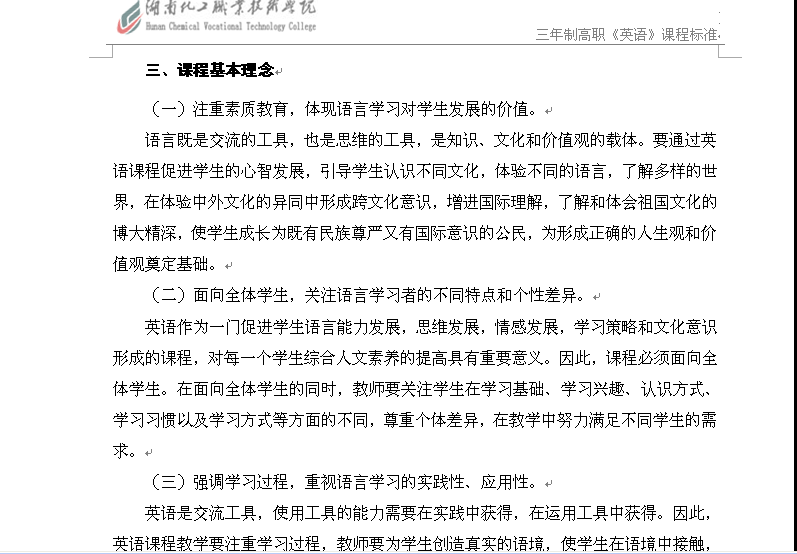 课程建设规划
课程概况
师资队伍
课程标准
课程资源
进一步分专业调研；
按模块修订课程标准；
按专业大类完善课程体系；
选用合适的教学方法；
完善课程考核体系；
课程标准
建设规划
课程建设规划
课程概况
师资队伍
课程标准
课程资源
“十二五”课程规划中已有的课程资源：
1、校级精品课程《英语》及其配套资源
2、A级试题库
3、大学英语四级试题库
4、口语大赛试题库
5、《新职业英语》教材配套课件
6、《知行英语》教材配套课件、教学设计和部分微课
7、《新编实用英语》教材配套课件和部分微课
课程建设规划
课程概况
师资队伍
课程标准
课程资源
选用国家规划教材
优化教学设计
制作优质课件与微课
建设并完善在线开放课程
课程资源建设规划
课程建设规划
课程概况
师资队伍
课程标准
课程资源
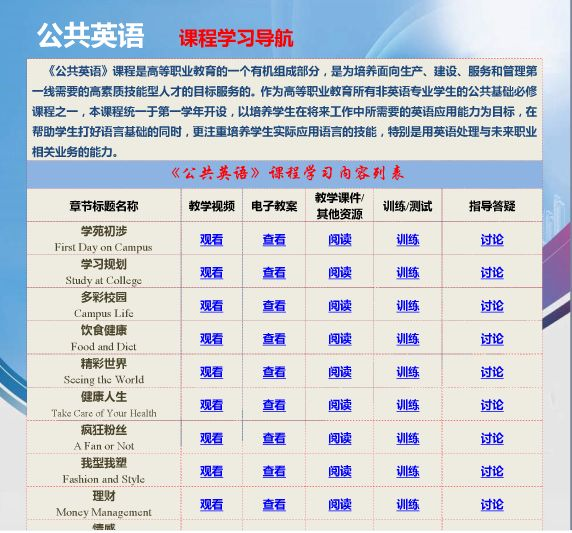 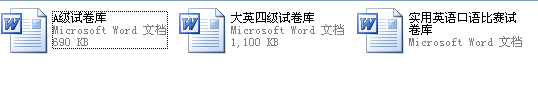 课程资源
建设现状
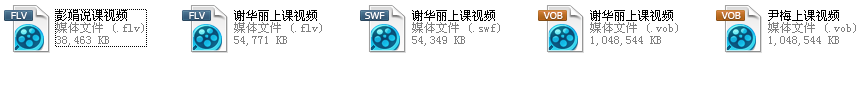 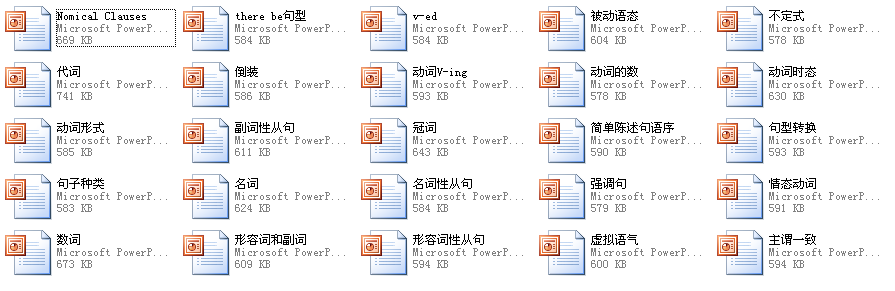 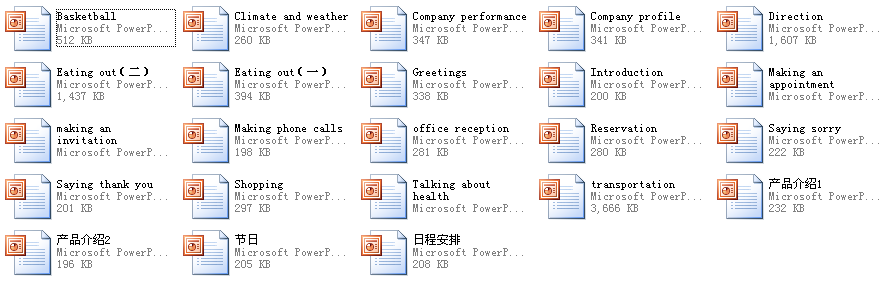 微课：48个；课件：48个
视频音频：36个
延迟符
2
课程实施
课程实施
选择教学资源
规划教学内容
选择教学手段
课程考核
《基础模块》知识
主题范围：个人生活、社会与自然、职业发展
语言知识：语音、词汇、语法、语篇、语用
《职业模块》知识
专题：职业规划、职业意识、职场礼仪、工作安排、职场安全、危机应对、职场服务、信息处理、团队合作、工作应聘
共90-110学时
《拓展模块》知识
主题：中国概况、话说唐诗、专升本英语、CET4
实践教学
能在日常生活与职业情境中运用英语进行独立思考、解决实际问题。
课程实施
课程考核
规划教学内容
选择教学资源
选择教学手段
教材选用：国家规划教材《知行英语》（综合教程）外语教学与研究出版社
                      《新编实用英语》（综合教程）高等教育出版社出版
参考辅助教材：各类专业使用的教材
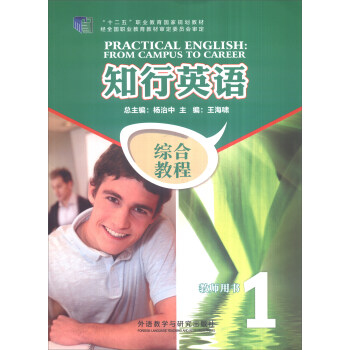 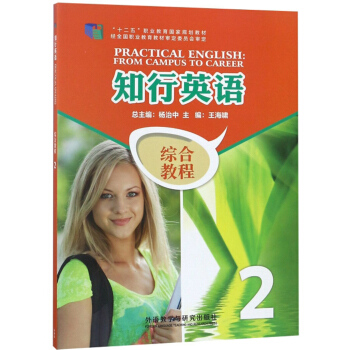 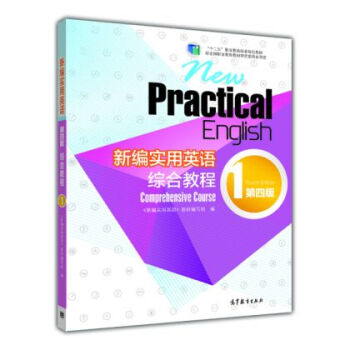 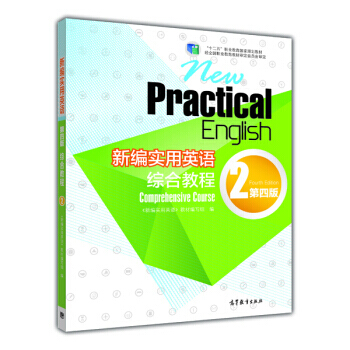 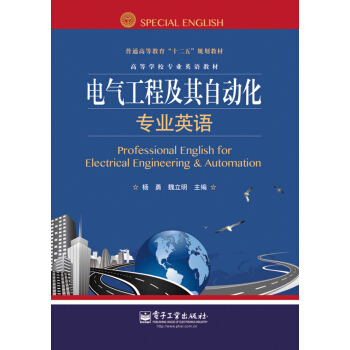 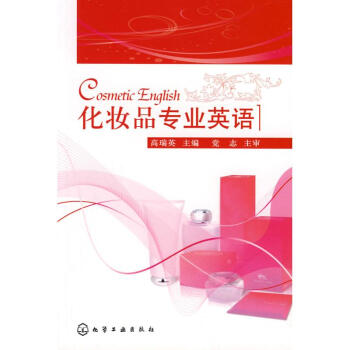 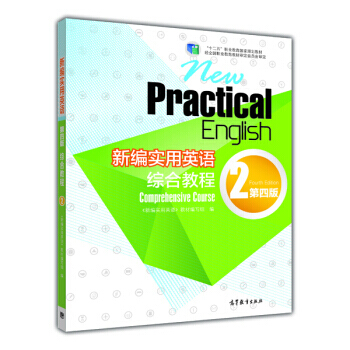 课程实施
选择教学手段
课程考核
选择教学资源
规划教学内容
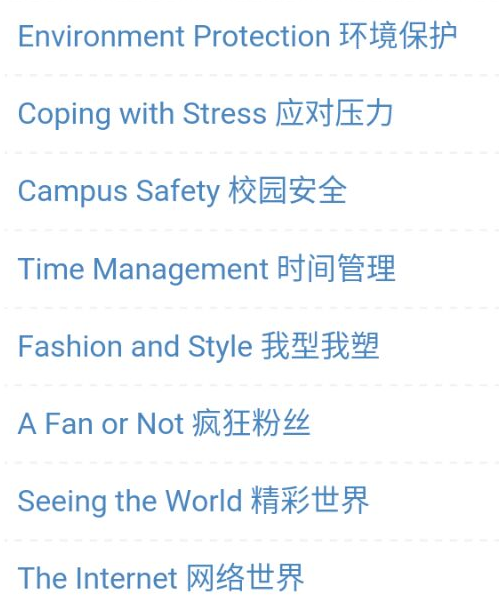 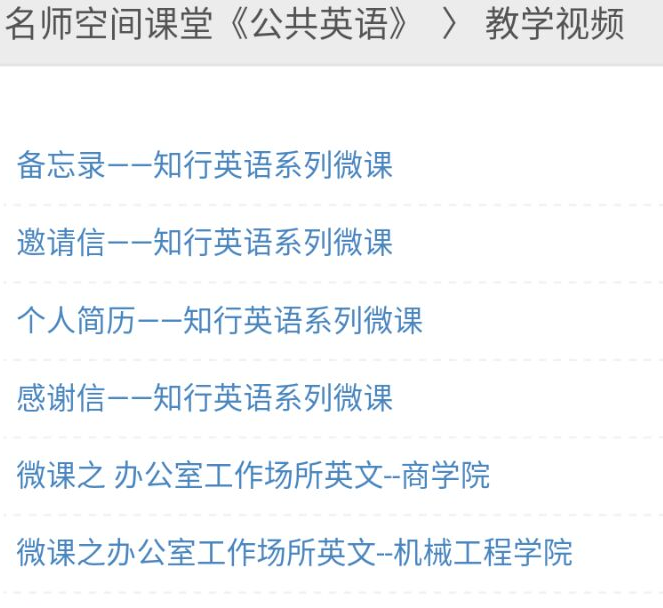 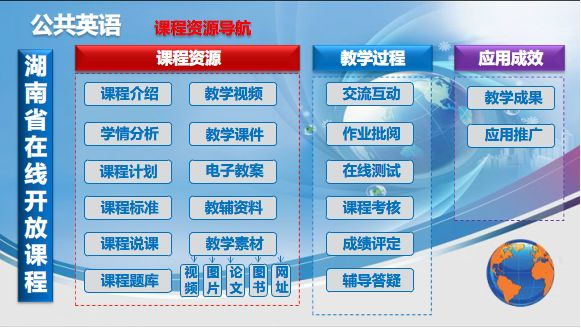 课程实施
选择教学资源
选择教学手段
课程考核
规划教学内容
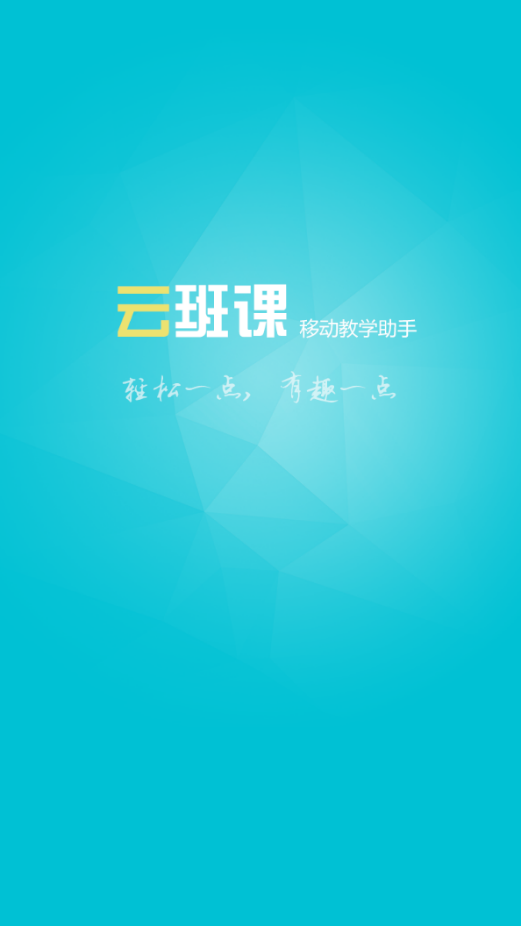 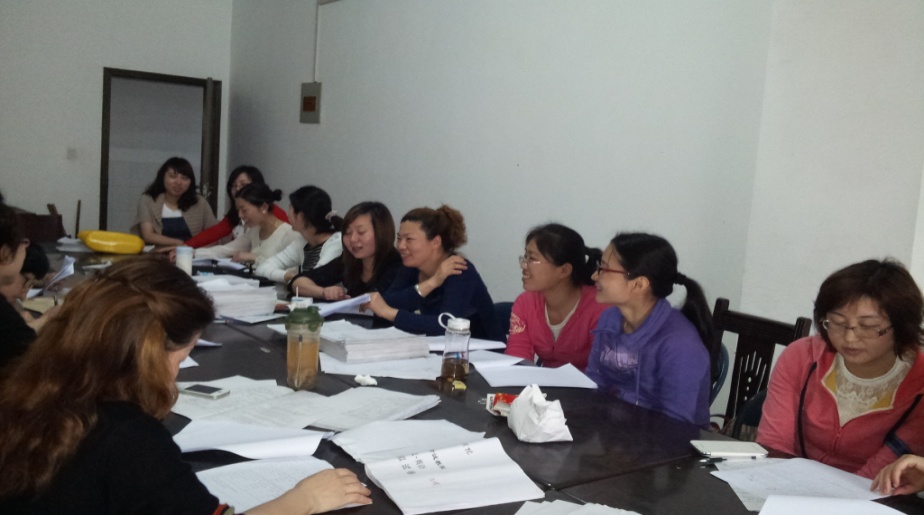 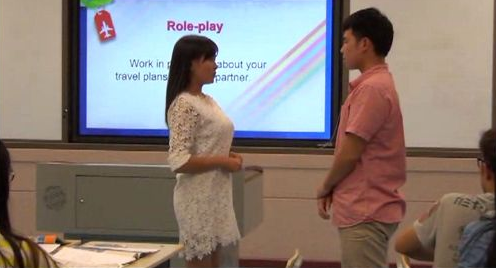 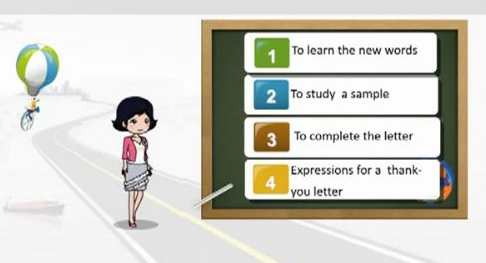 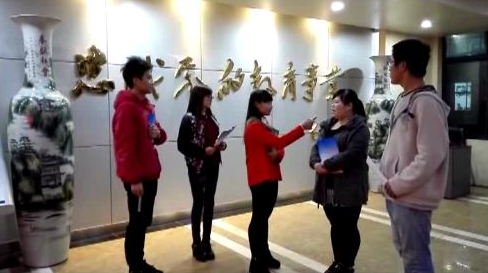 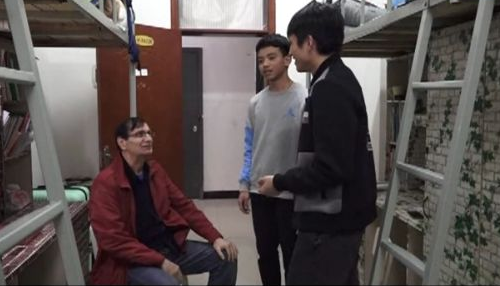 课程实施
选择教学资源
规划教学内容
选择教学手段
课程考核
若能在期末脱稿背诵经典散文一篇，总评加5分；背诵指定课文的节选部分，总评加4分；脱稿表演经典英文短剧，总评加6分
课程实施
选择教学资源
规划教学内容
选择教学手段
课程考核
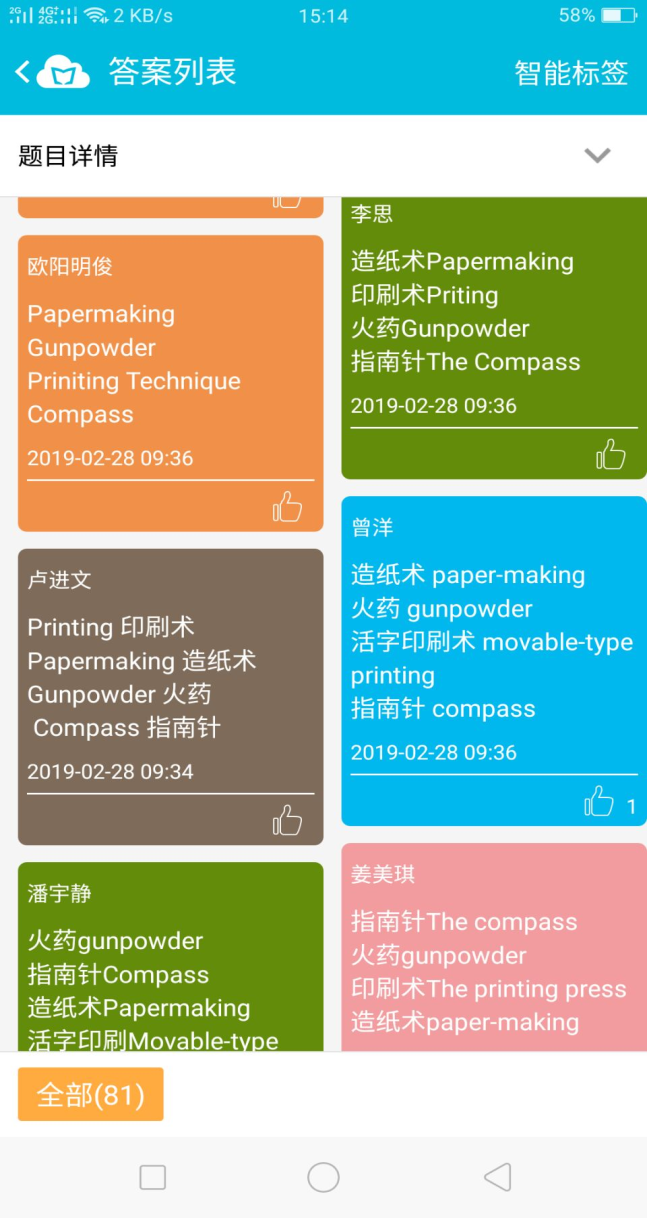 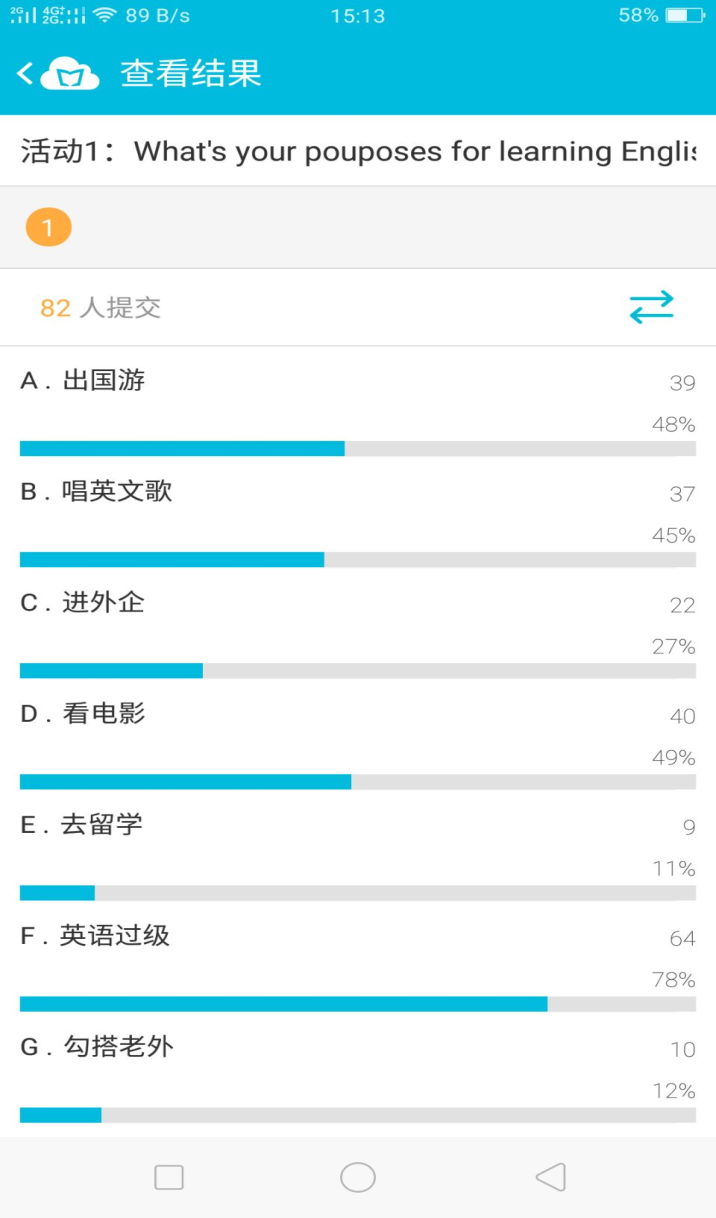 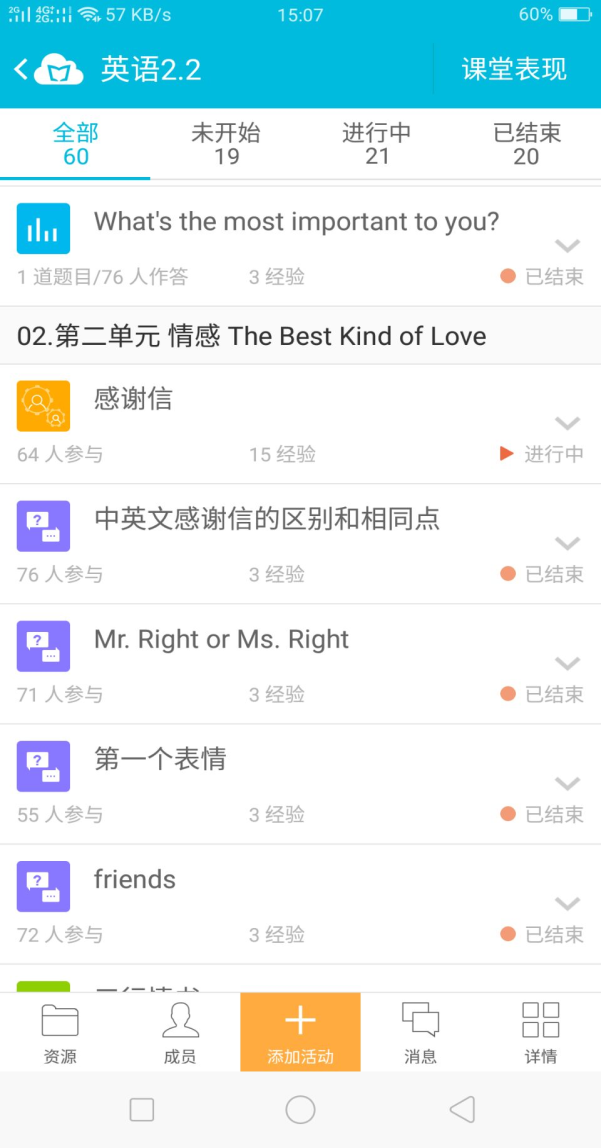 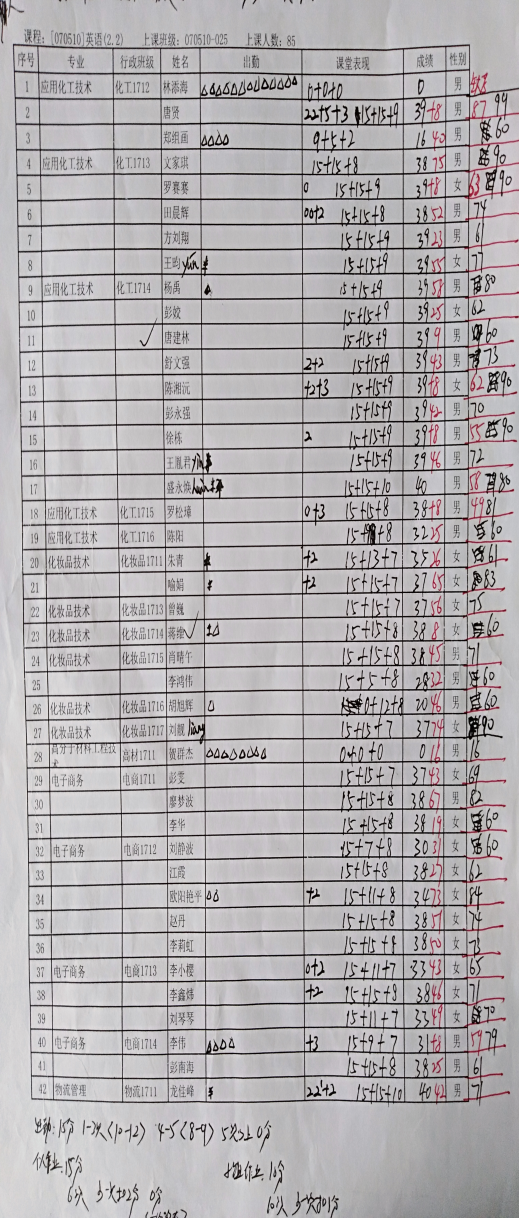 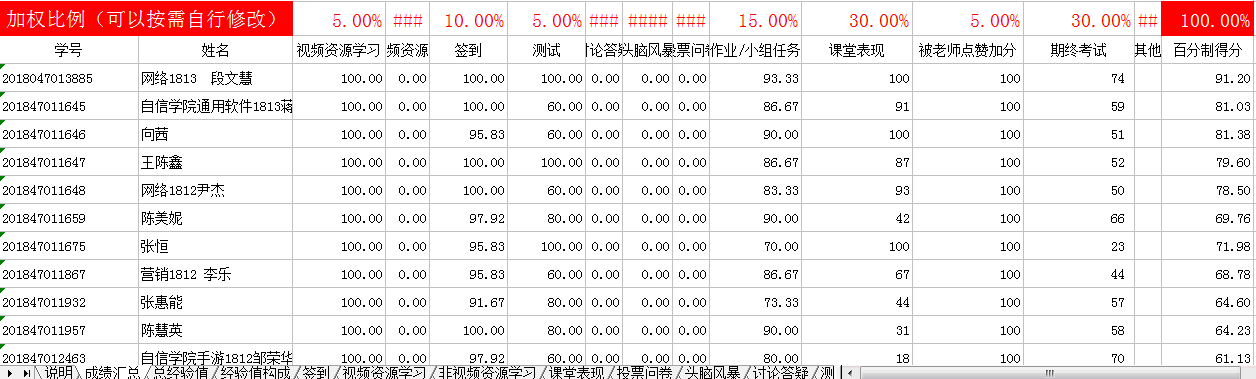 延迟符
3
课程诊断
课程诊断
课程标准诊断
师资队伍诊断
课程资源诊断
教学质量诊断
课程诊断
课程标准诊断
师资队伍诊断
课程资源诊断
教学质量诊断
团队教师获奖及晋升
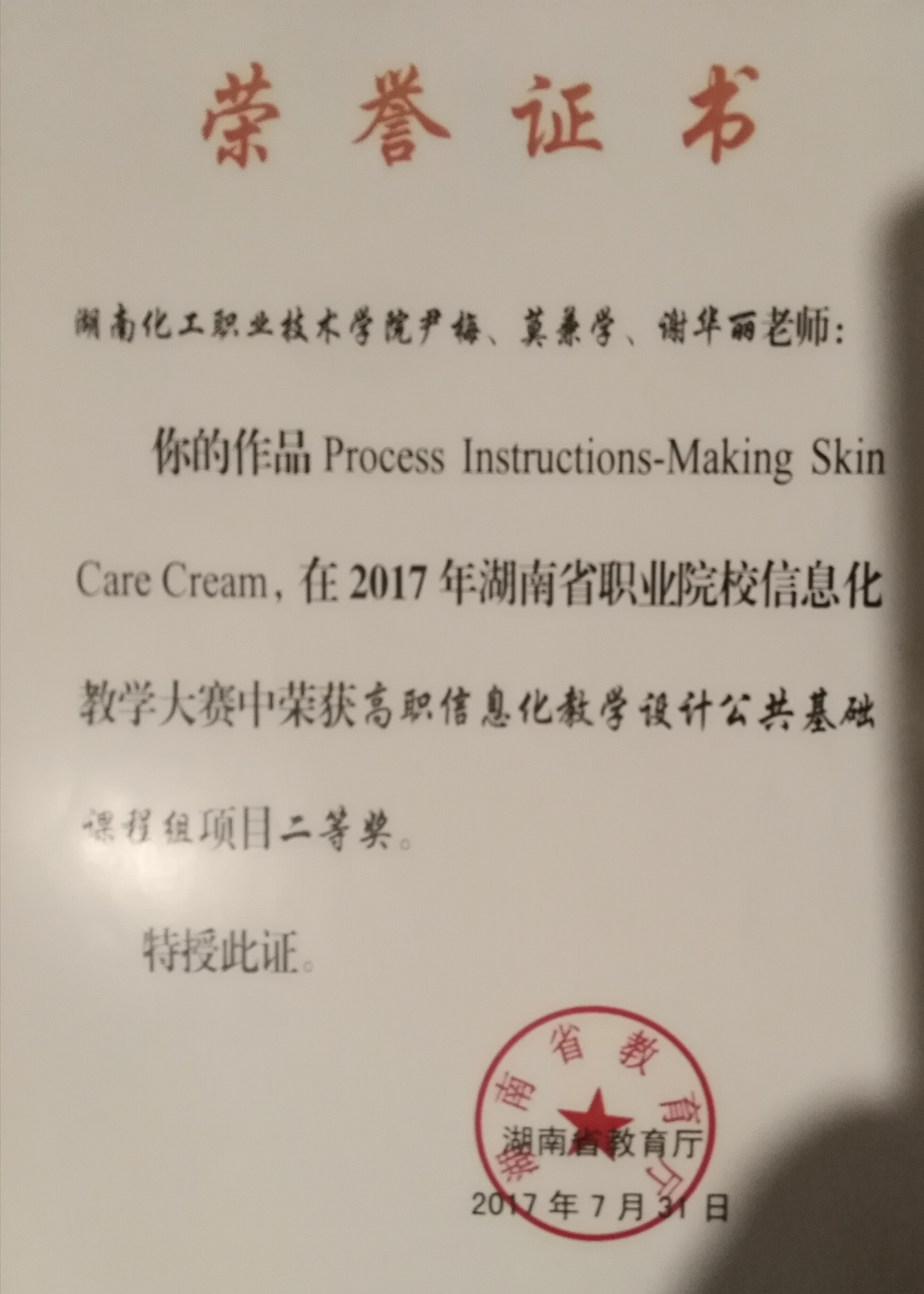 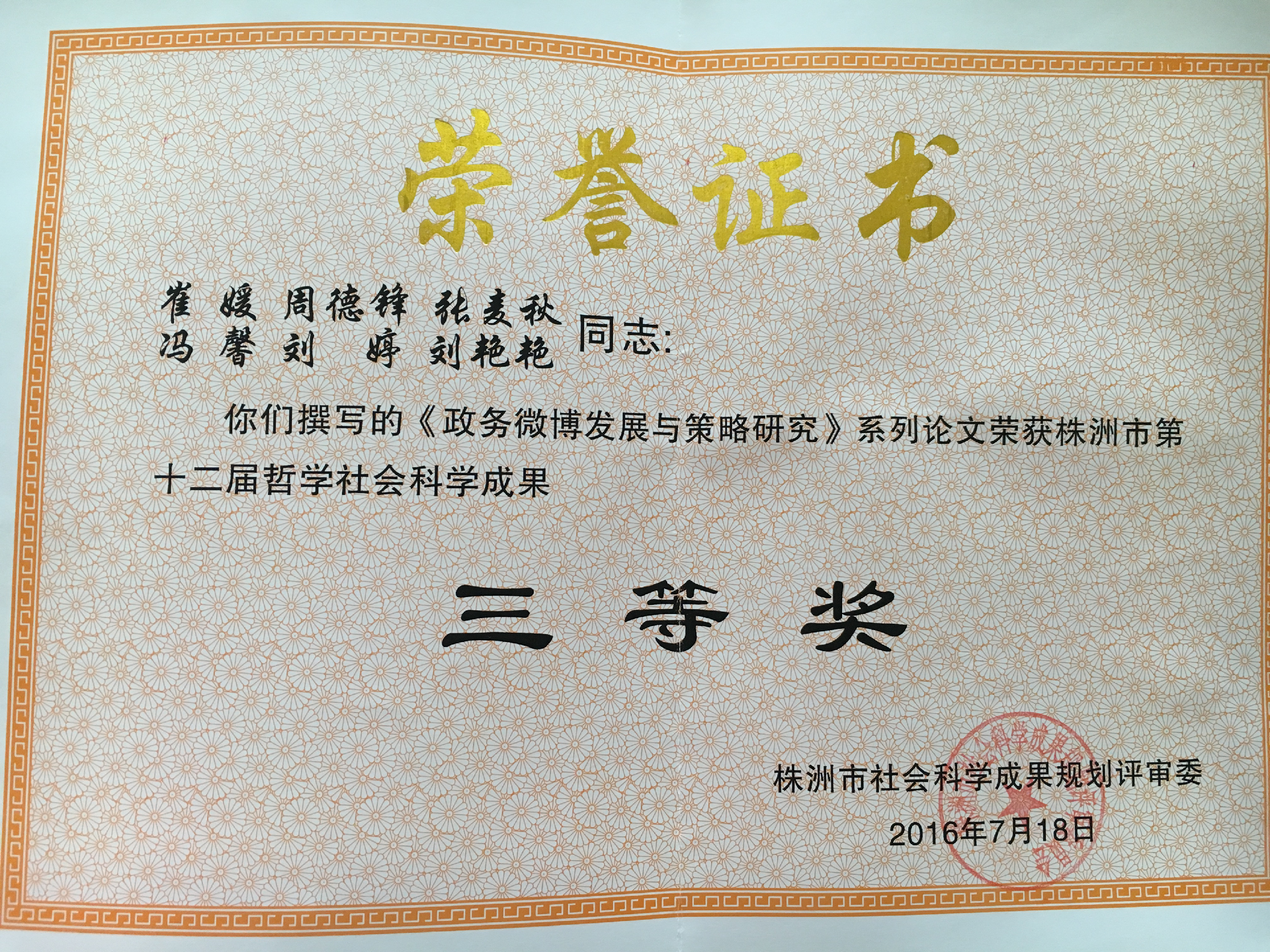 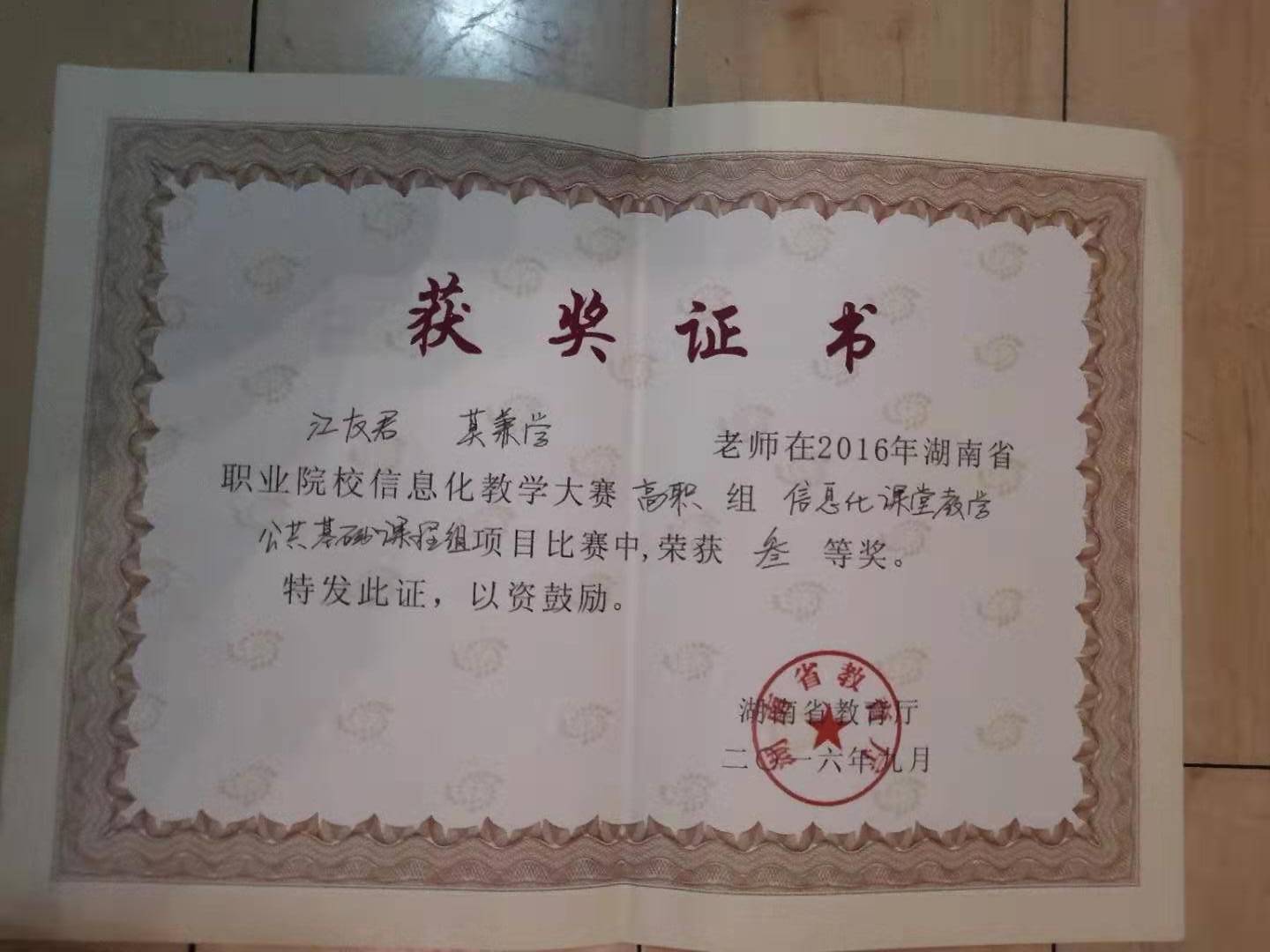 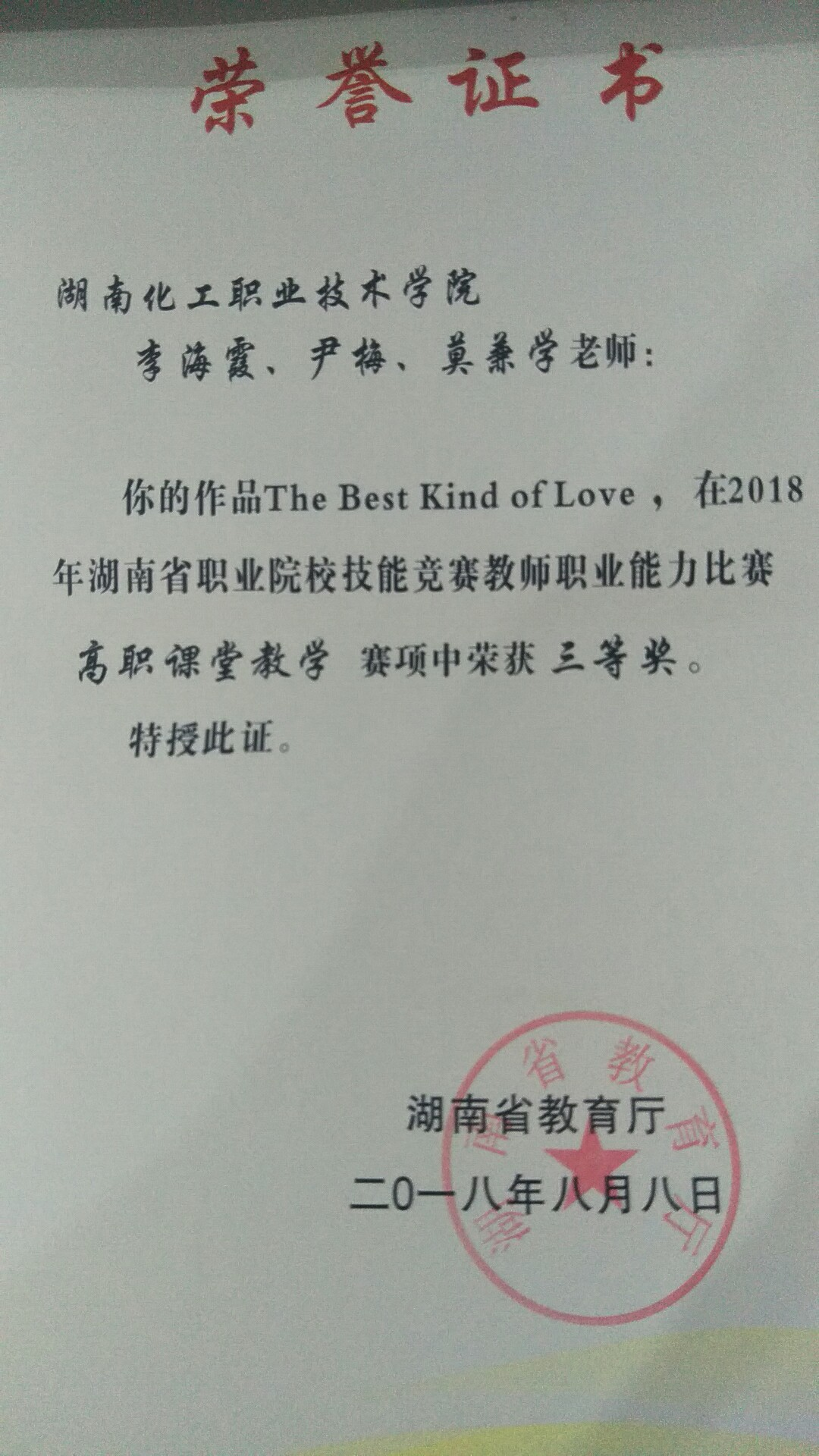 课程诊断
课程标准诊断
师资队伍诊断
课程资源诊断
教学质量诊断
课程诊断
课程标准诊断
师资队伍诊断
课程资源诊断
教学质量诊断
课程诊断
课程标准诊断
师资队伍诊断
课程资源诊断
教学质量诊断
数据分析---教学活动
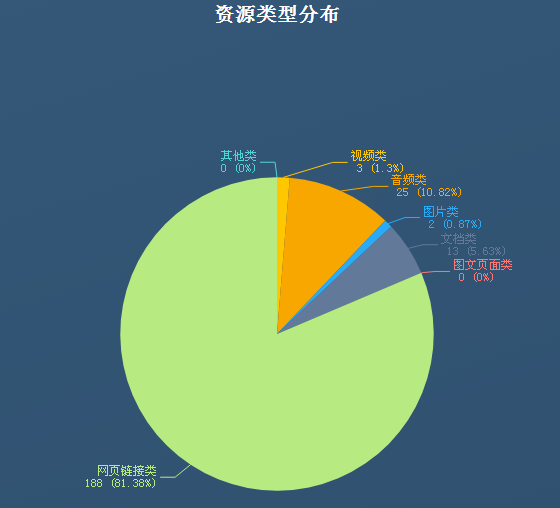 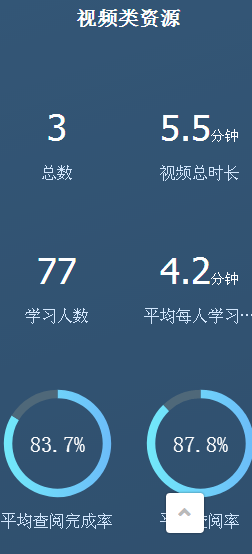 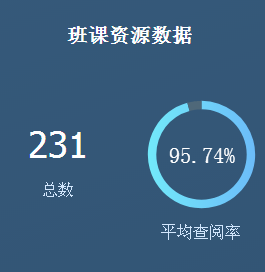 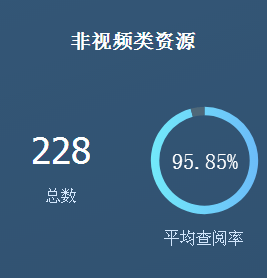 课程诊断
课程标准诊断
师资队伍诊断
课程资源诊断
教学质量诊断
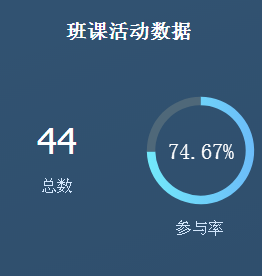 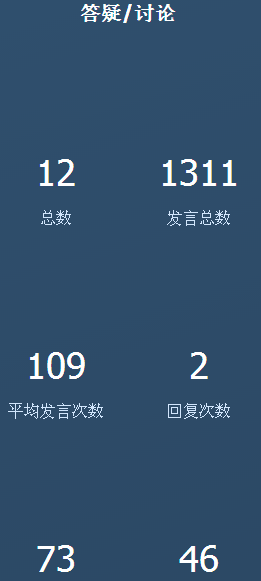 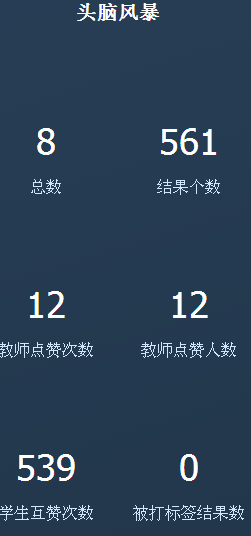 数据分析---教学活动
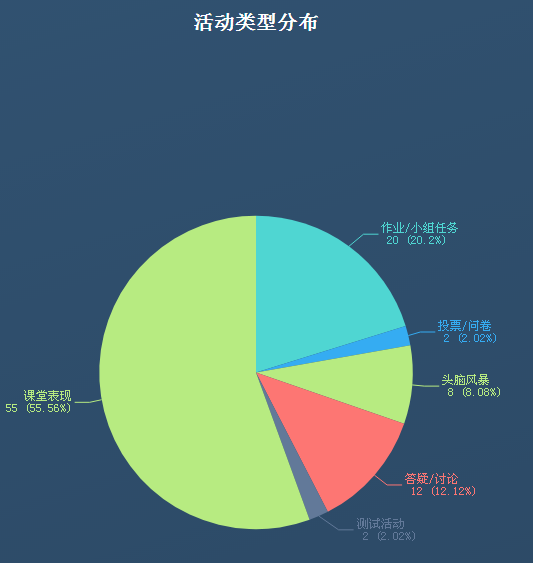 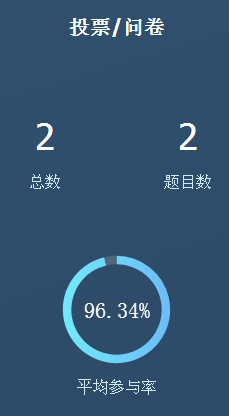 课程诊断
课程标准诊断
师资队伍诊断
课程资源诊断
教学质量诊断
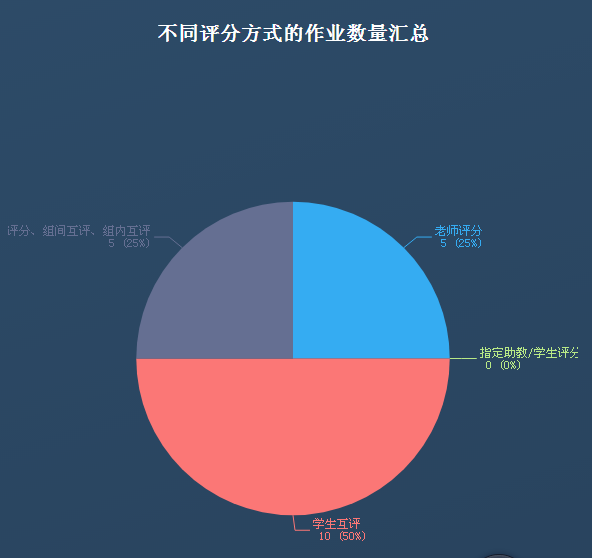 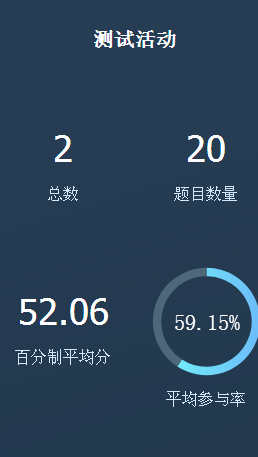 数据分析---课堂小测
达标度37.18%
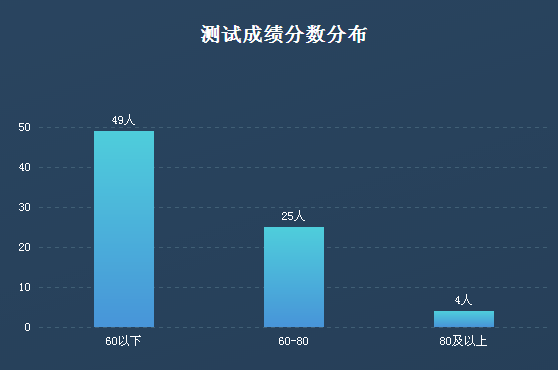 课程诊断
课程标准诊断
师资队伍诊断
课程资源诊断
教学质量诊断
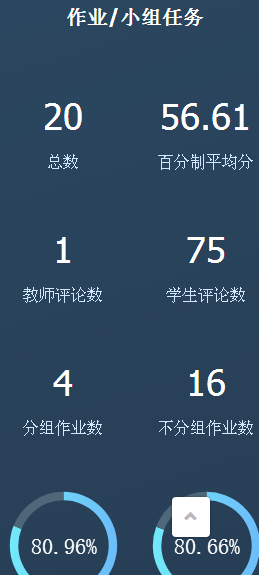 数据分析---课堂出勤   课堂表现   课堂作业
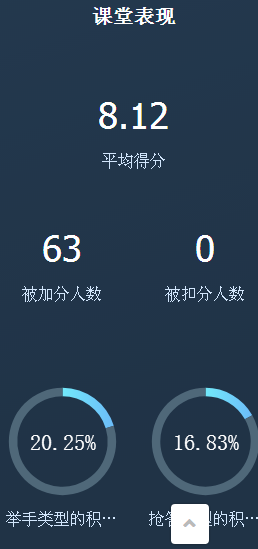 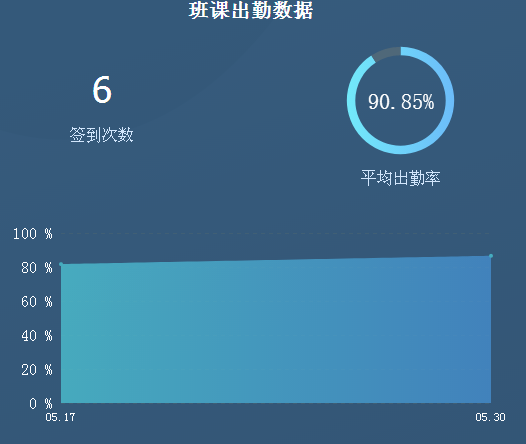 课程诊断
课程标准诊断
师资队伍诊断
课程资源诊断
教学质量诊断
数据分析
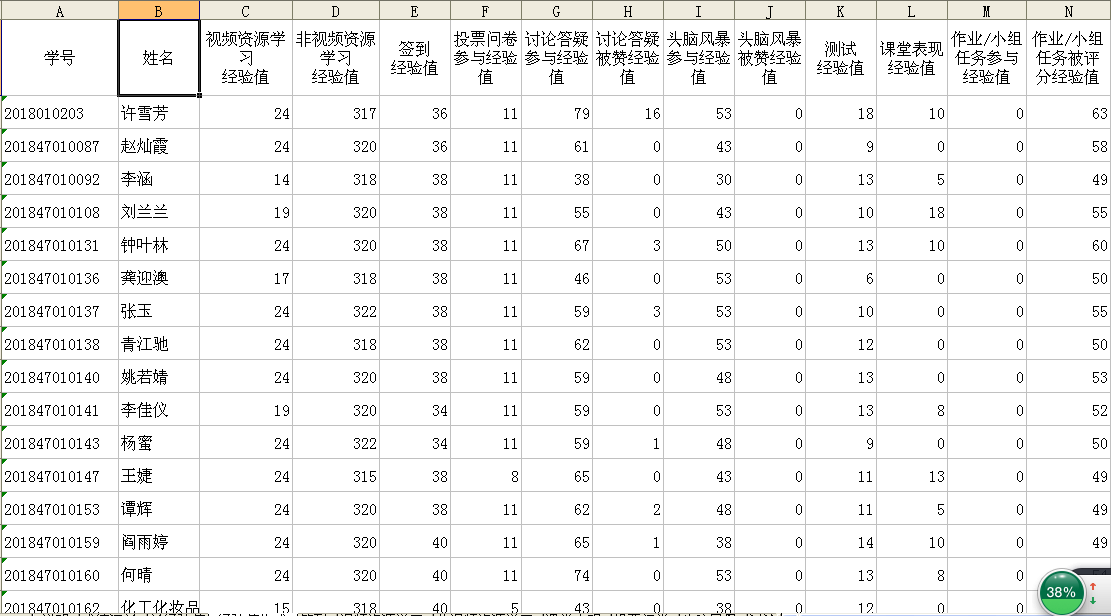 学生学习情况
课程诊断
课程标准诊断
师资队伍诊断
课程资源诊断
教学质量诊断
数据分析
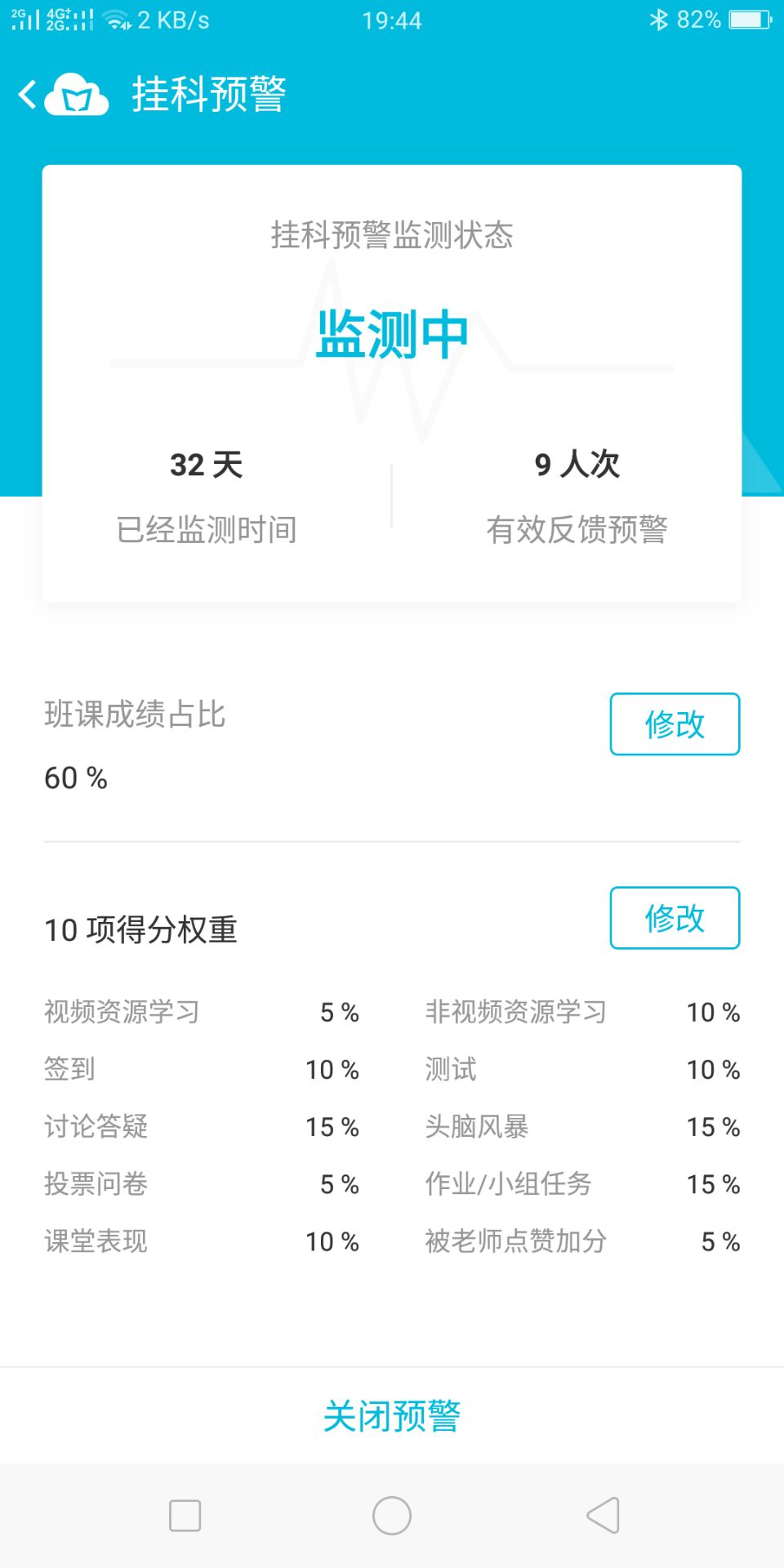 挂科预警
课程诊断
课程标准诊断
师资队伍诊断
课程资源诊断
教学质量诊断
数据分析—质量诊断
信息技术手段（蓝墨云班课）的使用；
资源学习率高：95.74%；
教学活动丰富：个人/小组；答疑/讨论/头脑风暴
出勤率较高：90.85%；
个人参与度高：课堂表现活跃，加分人数达到63次
课程诊断
课程标准诊断
师资队伍诊断
课程资源诊断
教学质量诊断
数据分析—学生评教
从数据上看，2018年和2017年学生对英语老师的评价绝大部分均高于平均值，且2018年多高于2017年。
课程诊断
课程标准诊断
师资队伍诊断
课程资源诊断
教学质量诊断
质量诊断—
        不足之处
延迟符
4
持续改进与计划
在确保完成“十三五”规划的措施与计划的基础上，构想未来“十四五”规划：
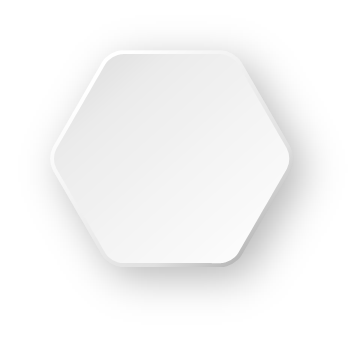 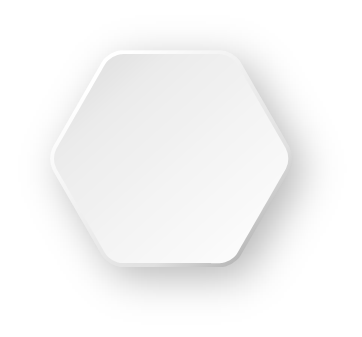 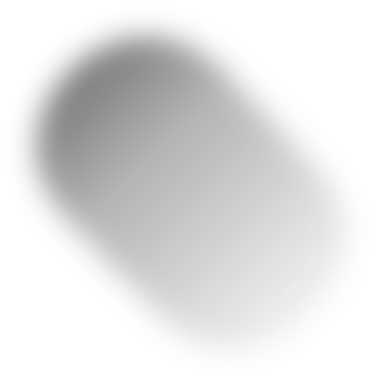 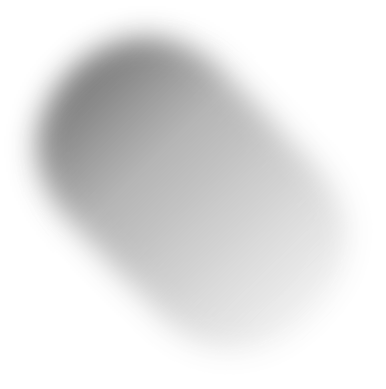 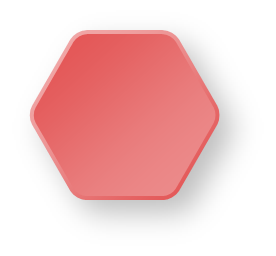 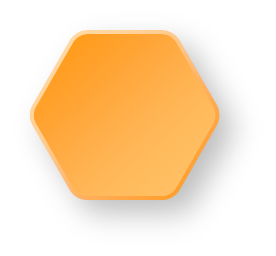 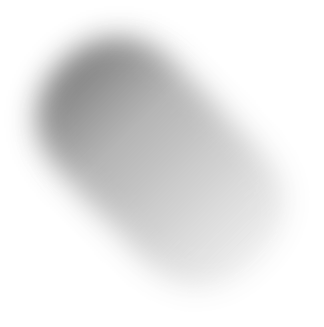 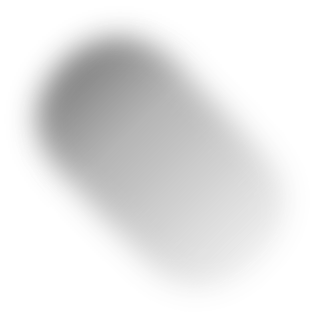 师资队伍建设改进计划
课程标准制定改进计划
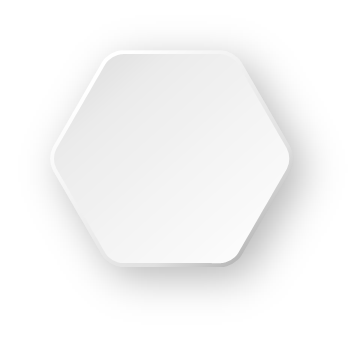 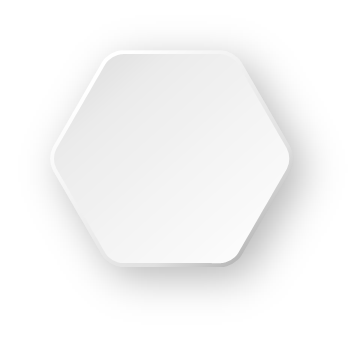 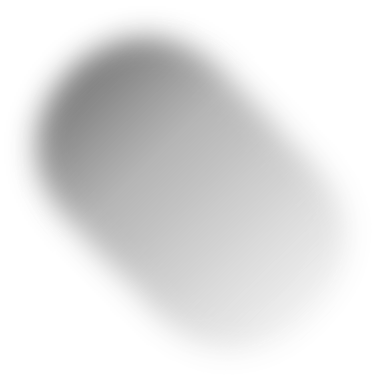 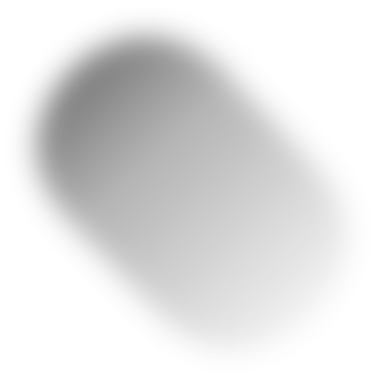 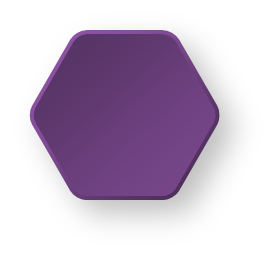 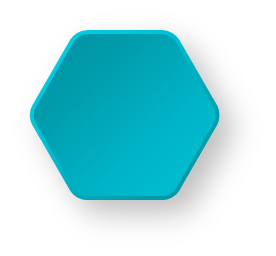 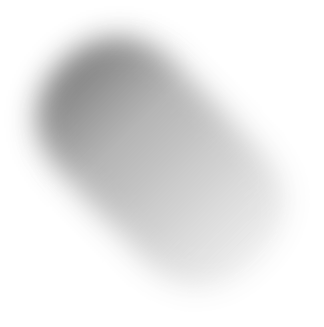 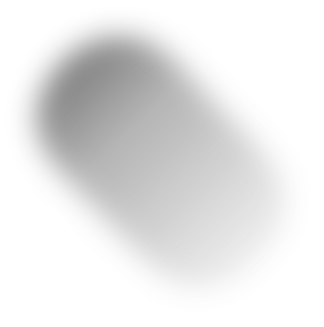 01
03
02
04
课程资源建设改进计划
课程实施改进计划
STEP
STEP
STEP
STEP
课程标准制定
课程资源建设
持续改进与计划
师资队伍建设
课程实施
改进措施
现阶段教研室共有教师19人，其中副教授5人，高级讲师1人，讲师13人，高职职称比例偏低，接下来将大力加强职称晋升建设，力争“十四五”期间晋升教授1人，副教授2-3人，同时加强现有教师的进修培训和教学、科研、竞赛团队建设。
师资队伍建设：
按照专业大类完善《大学英语》课程标准，同时优化适合各专业大类的英语课程体  系，使英语课程既能为学生可持续发展服务，又能为学生学习专业课程服务。
课程标准制定：
课程资源建设：
继续制作与《新编实用英语》综合教程相配套的微课，同时完善并进一步推广省级精品在线开放课程项目《公共英语》
课程实施：
完善教学内容；尝试、完善新的教学方法和教学手段；尝试、完善新的考核体系
延迟符
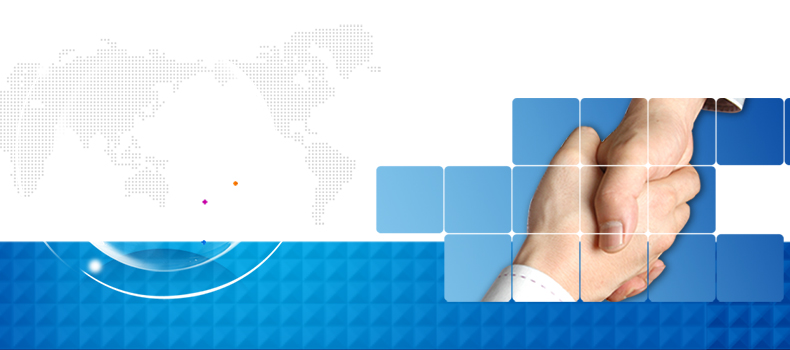 PPT模板下载：www.1ppt.com/moban/     行业PPT模板：www.1ppt.com/hangye/ 
节日PPT模板：www.1ppt.com/jieri/           PPT素材下载：www.1ppt.com/sucai/
PPT背景图片：www.1ppt.com/beijing/      PPT图表下载：www.1ppt.com/tubiao/      
优秀PPT下载：www.1ppt.com/xiazai/        PPT教程： www.1ppt.com/powerpoint/      
Word教程： www.1ppt.com/word/              Excel教程：www.1ppt.com/excel/  
资料下载：www.1ppt.com/ziliao/                PPT课件下载：www.1ppt.com/kejian/ 
范文下载：www.1ppt.com/fanwen/             试卷下载：www.1ppt.com/shiti/  
教案下载：www.1ppt.com/jiaoan/        PPT论坛：www.1ppt.cn
汇报完毕 请专家批评指正